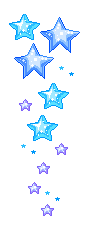 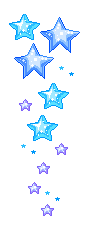 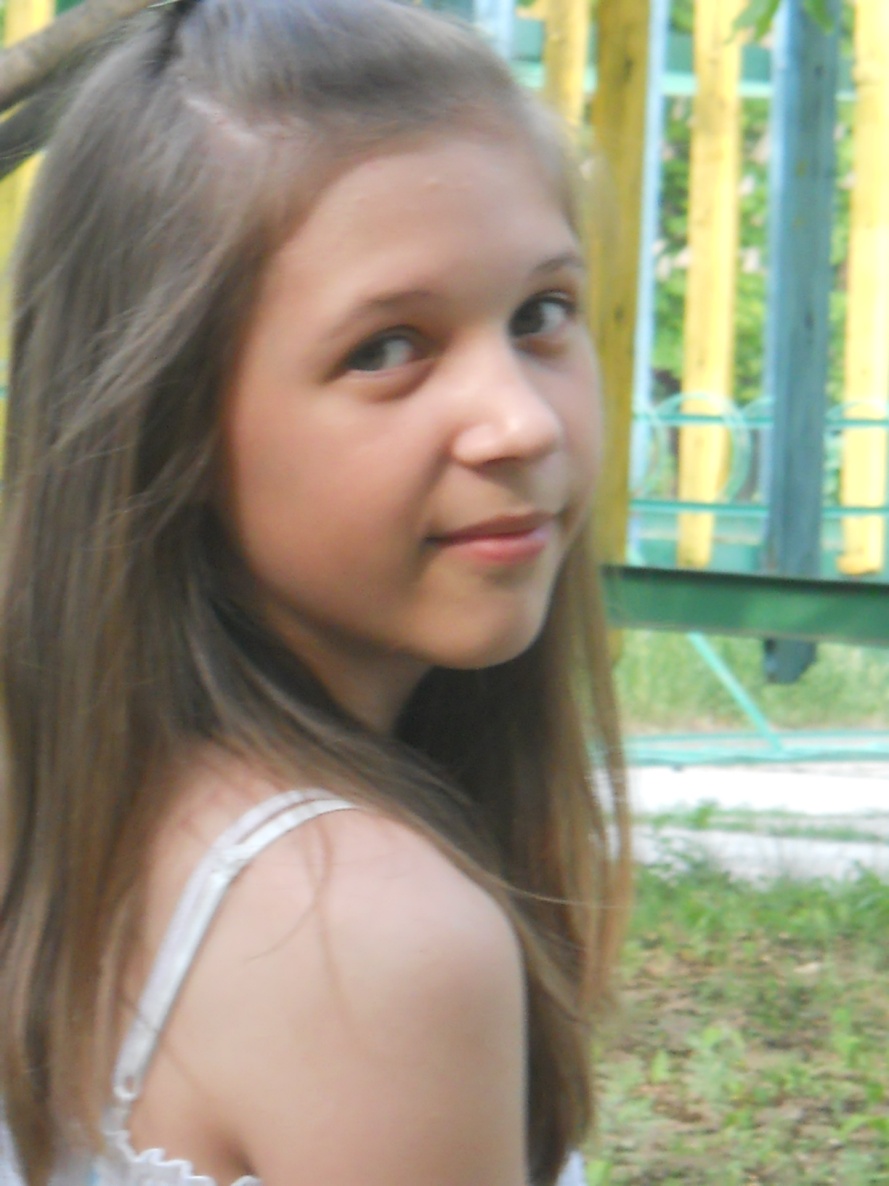 Волошина 
Марина
Лідер 8-А класу
 НВК "Дивосвіт"
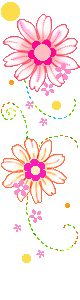 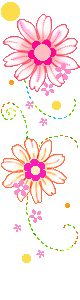 Я навчаюсь в 8-а класі. В якому дуже добрі учні, з якими дуже приємно навчатися.
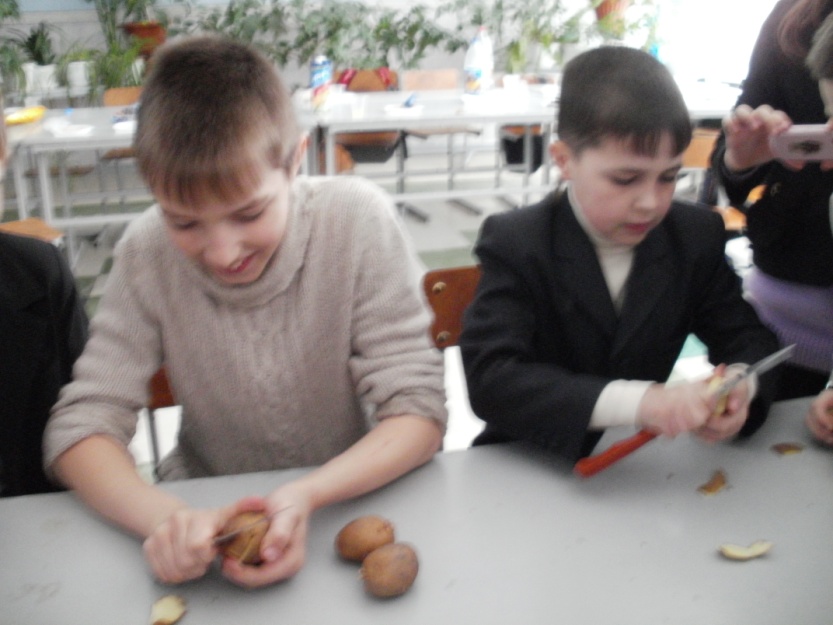 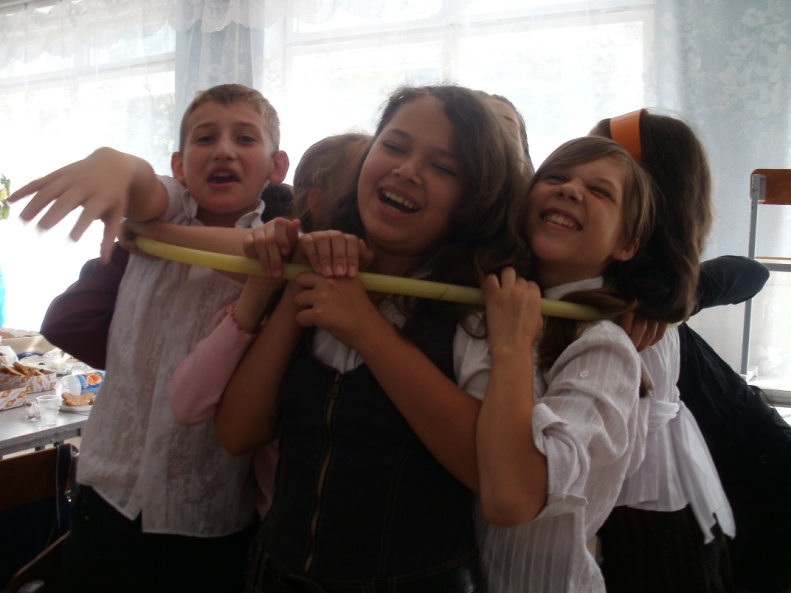 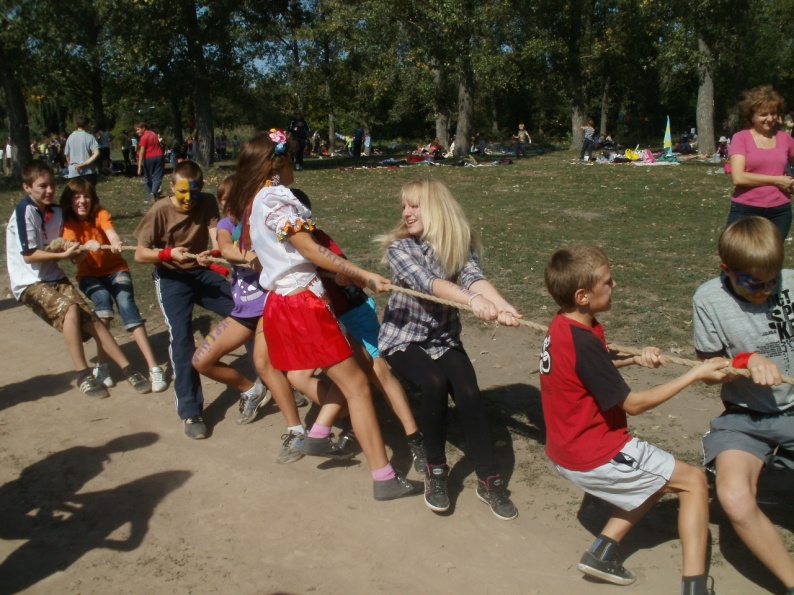 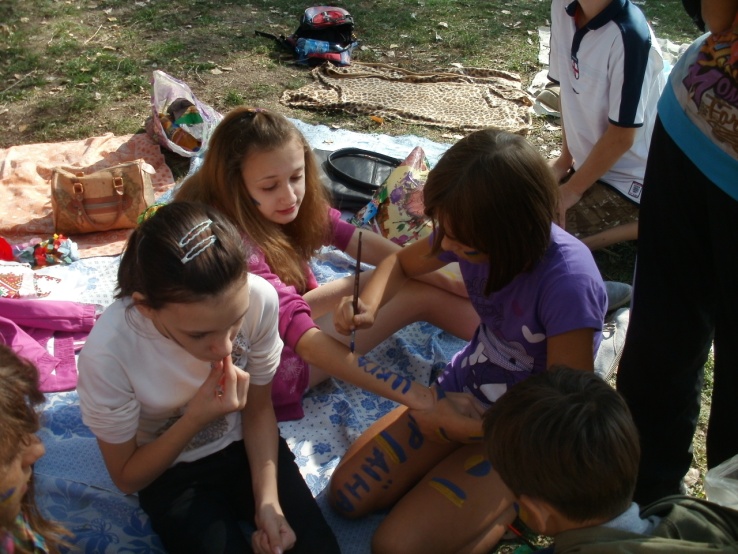 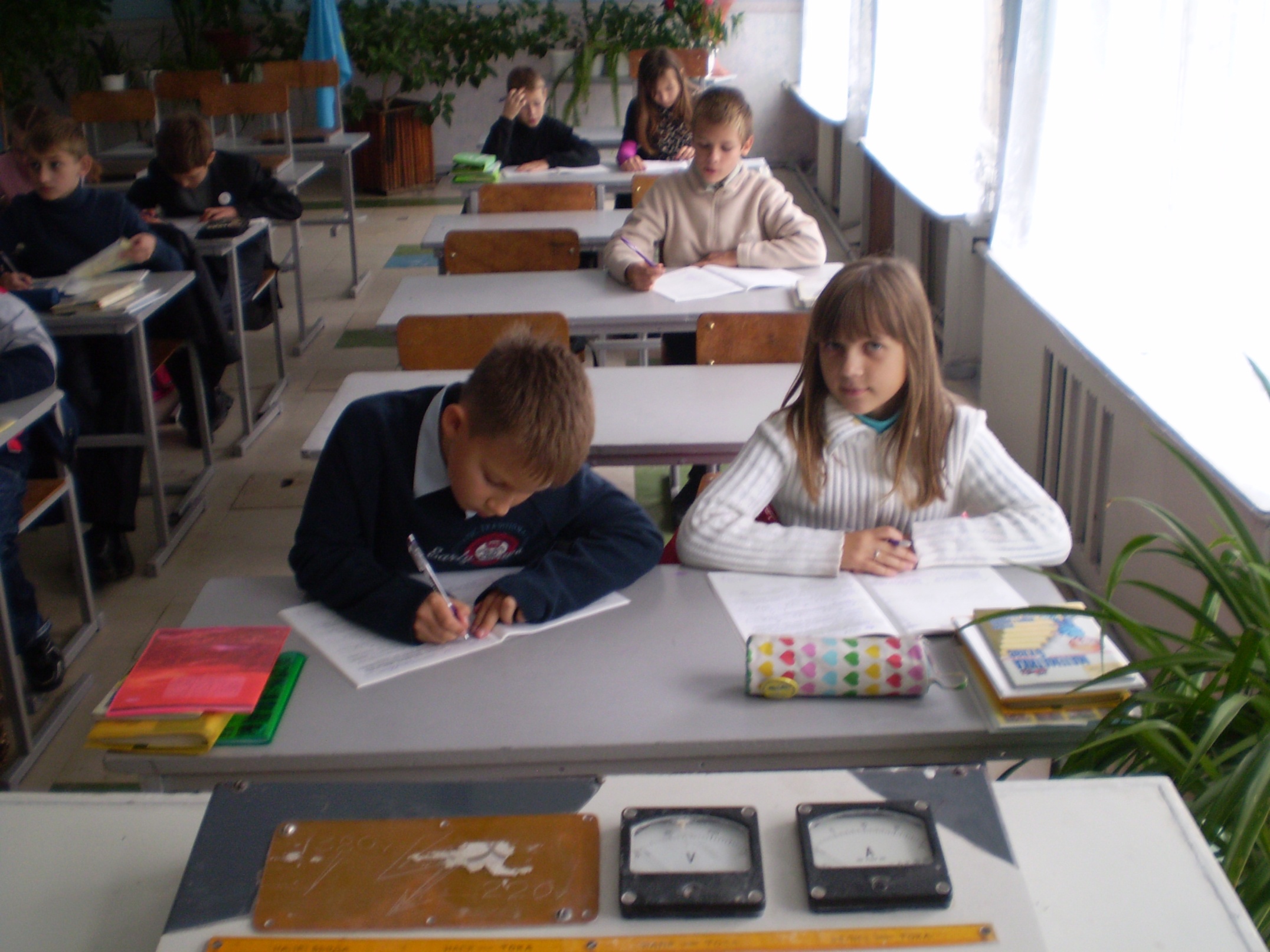 Я відмінниця з другого класу.
 Приймаю участь в різних шкільних конкурсах і олімпіадах.
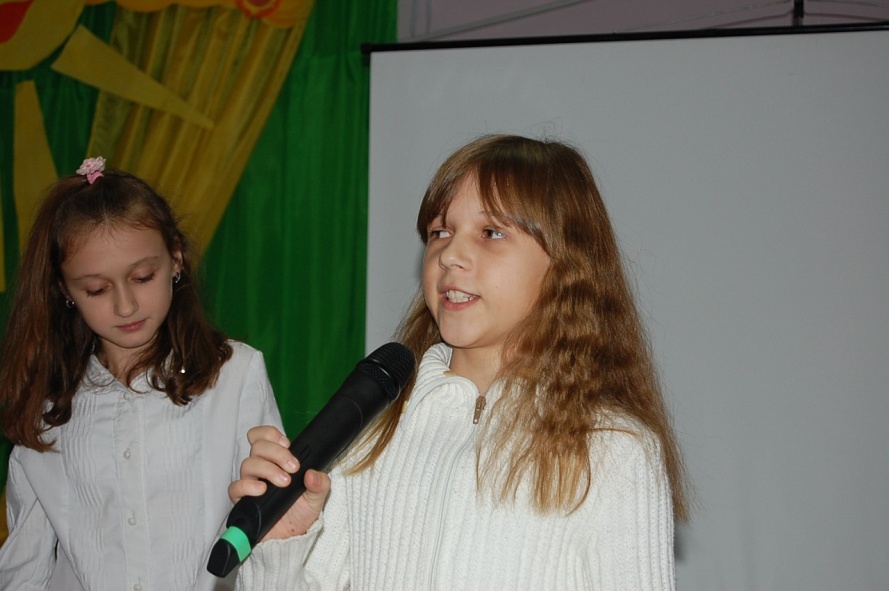 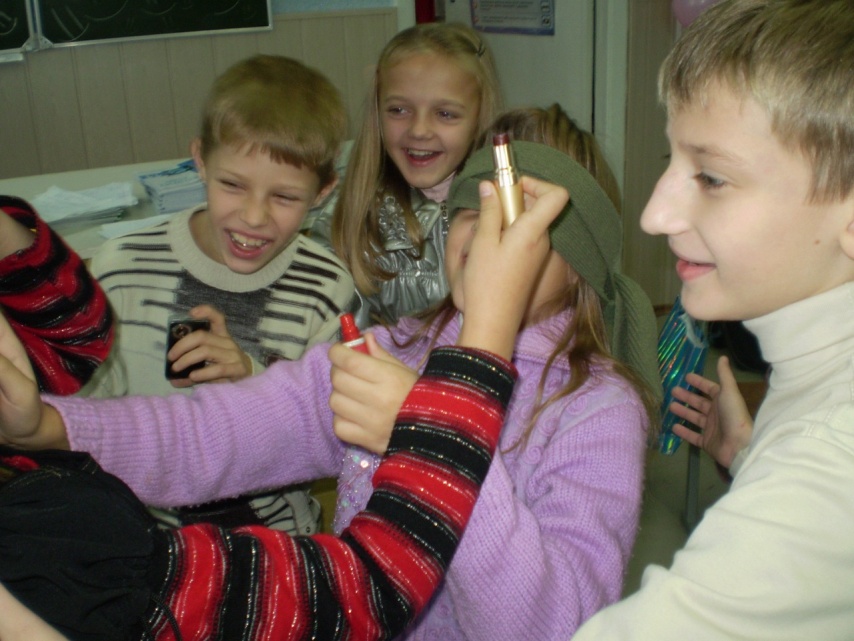 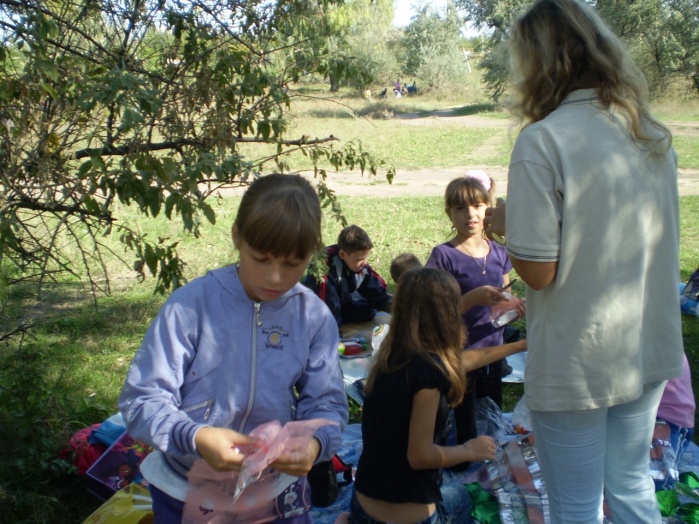 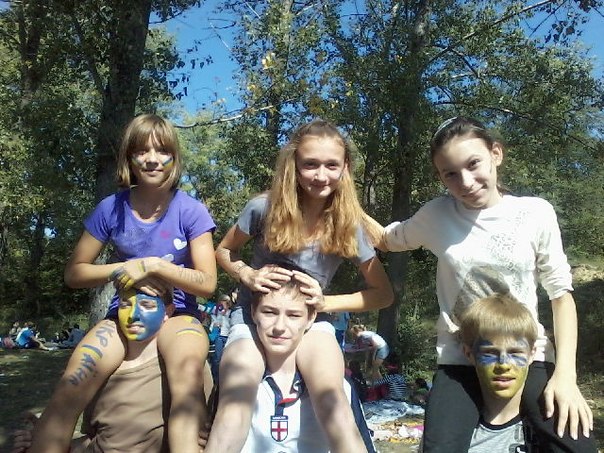 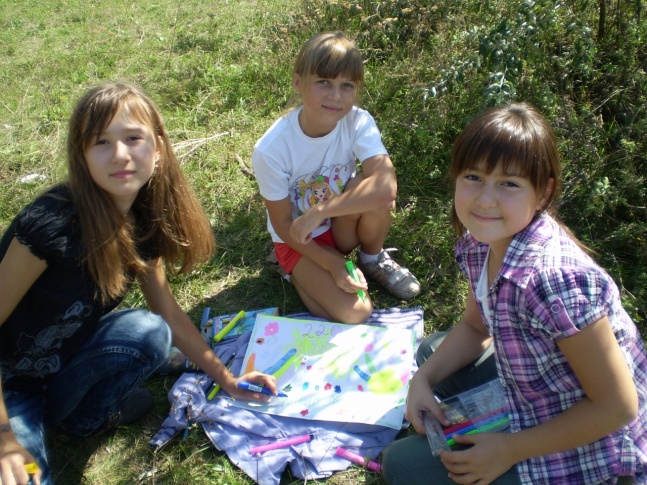 Я заохочую клас приймати участь в різних шкільних конкурсах. Дуже часто наш клас отримує перші місця - завдяки завзятим репетиціям.
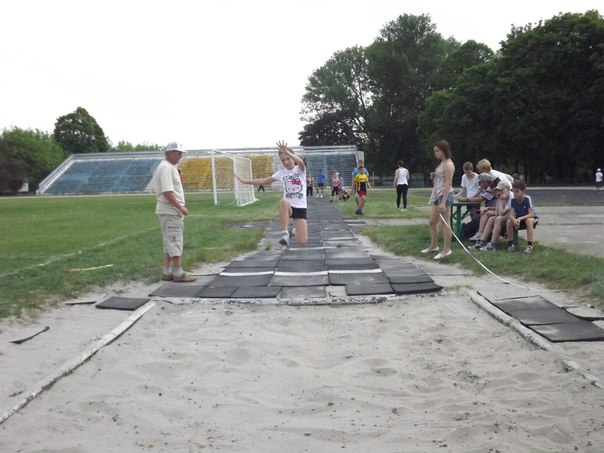 Також я займаюсь легкою атлетикою вже 5 років. Мені це дуже подобається.
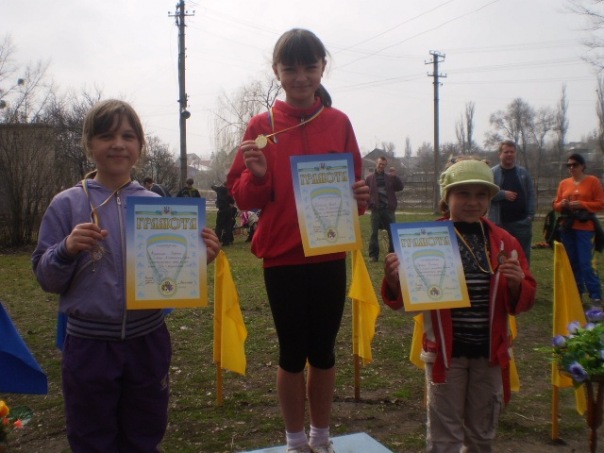 Я ставала неодноразово переможницею різних обласних, міських змагань. Часто беру участь в змаганнях серед шкіл.
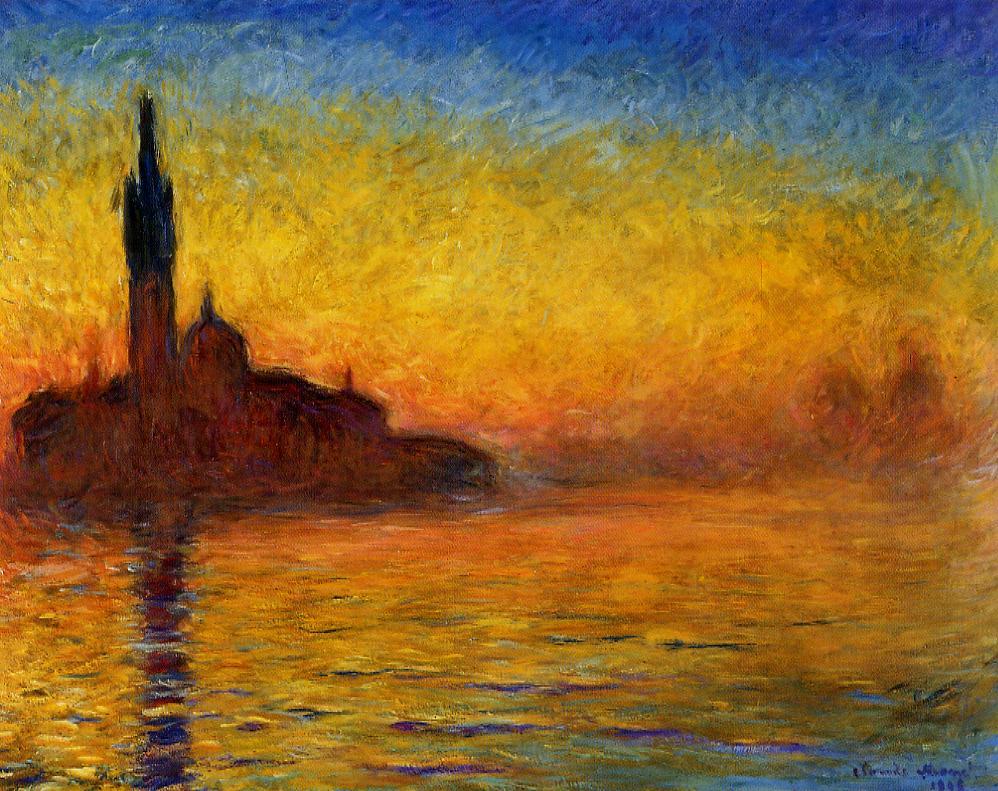 Моїм захопленням є написання картин. 
Цим заняттям я займаю весь свій вільний час.
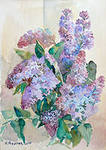 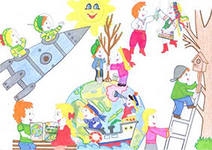 Цю роботу я виконала в 10 років
11 років
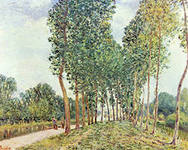 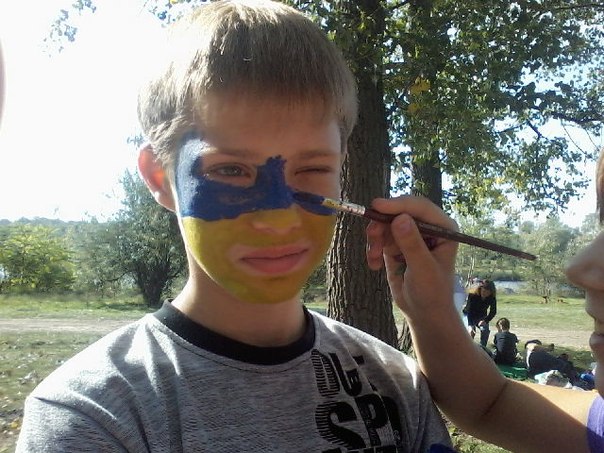 12 років
Також я люблю робити різні проекти та презентації на різні теми. Працювати з інтернетом та опановувати комп’ютерні технології.
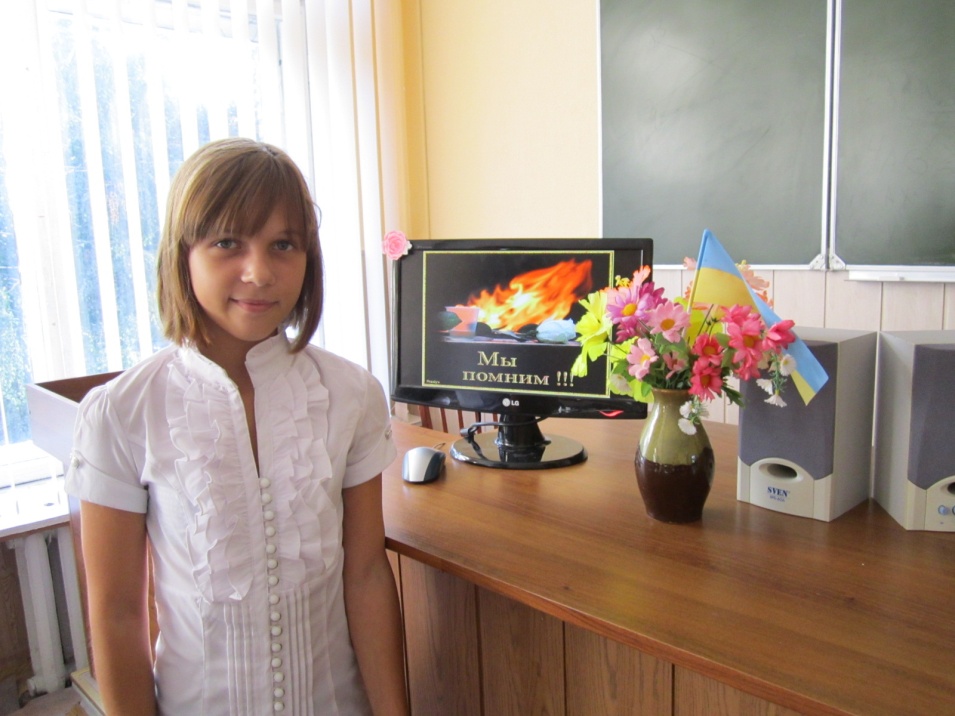 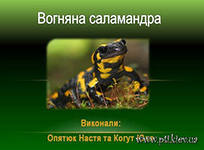 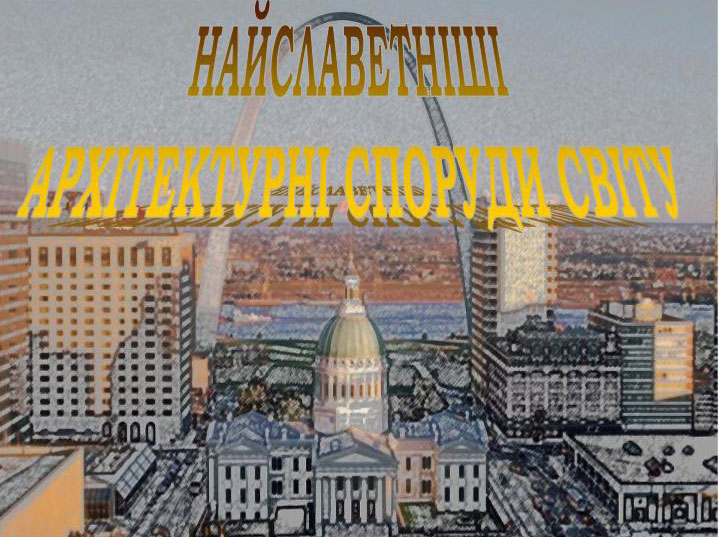 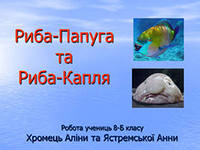 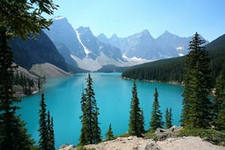 Я люблю подорожувати та відпочивати на природі. Люблю допомагати людям.
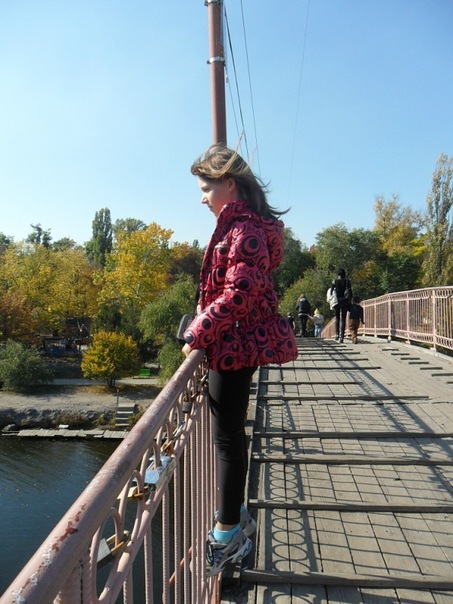 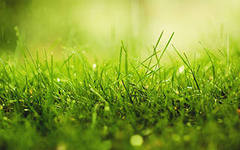 Я на відпочинку
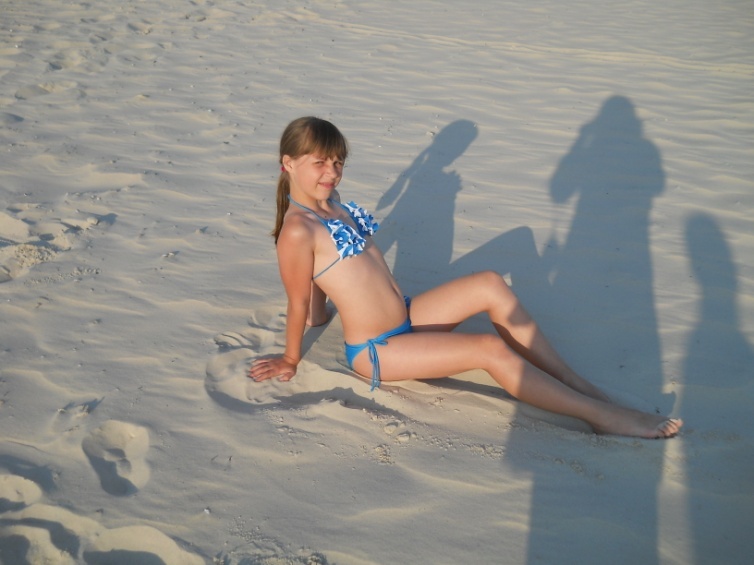 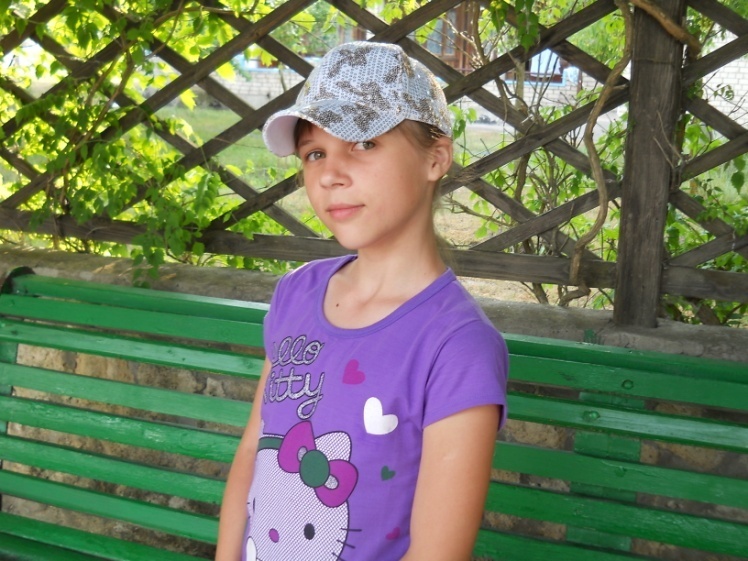 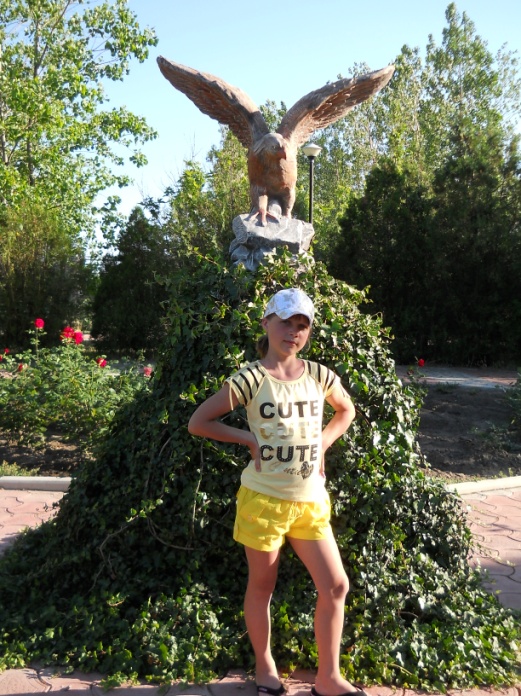 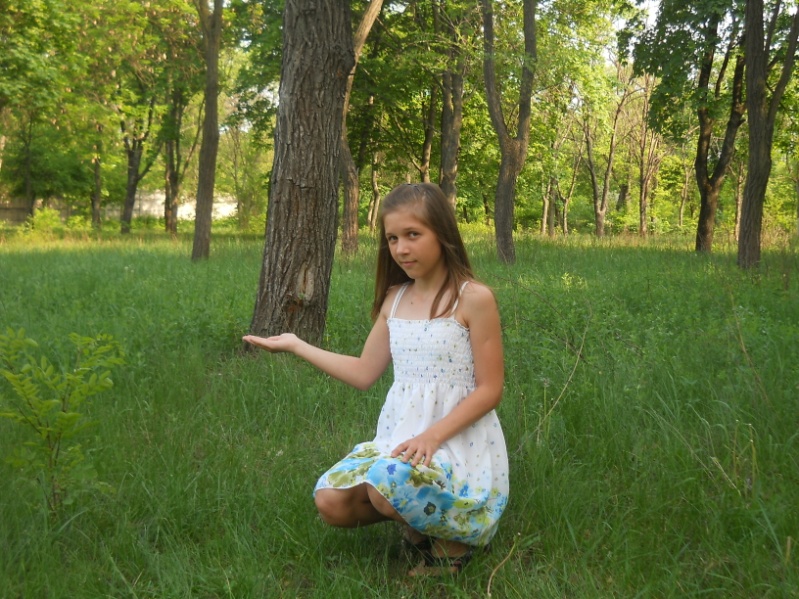 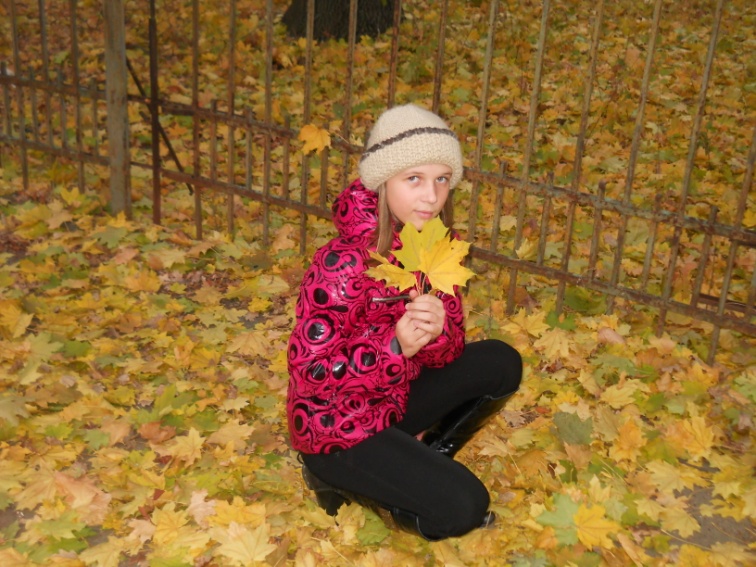 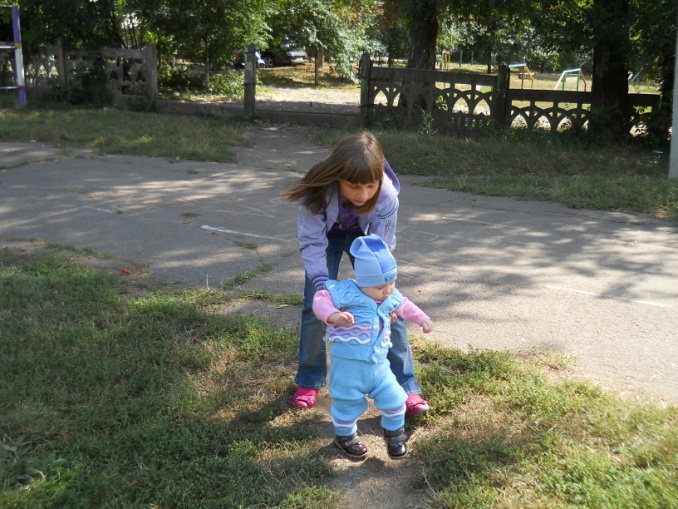 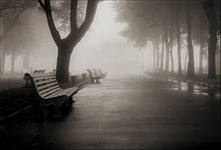 На даний момент у мене є ще не одна мрія, а деякі мені здаються нездійсненним. Але в найближчий час я хочу здійснити дві – це виконати 2 дорослий розряд і стати відмінницею і у сьомому класі.
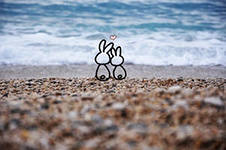 Також я люблю мріяти.
Мрії...
Сподіваюсь, що мої мрії здійсняться…
The End
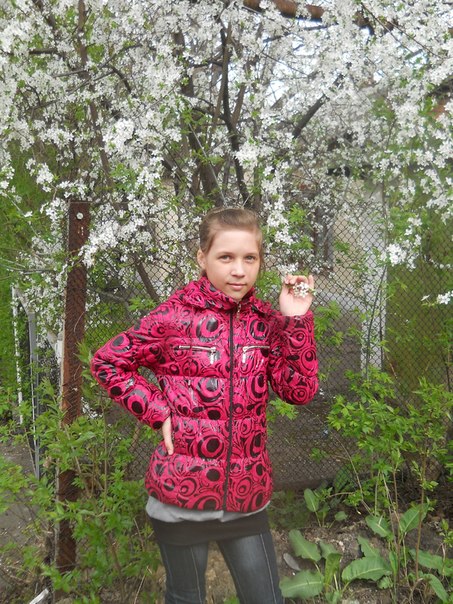